COMPONENT
CATÁLOGO 2014/15
MATERIAL ESCOLAR
01:BOLIGRAFOS  
02:SUBRAYADORES
03:CARPETAS
04:LAPICES
05:ESTUCHES
06:MARCAPAGINAS
BOLÍGRAFOS
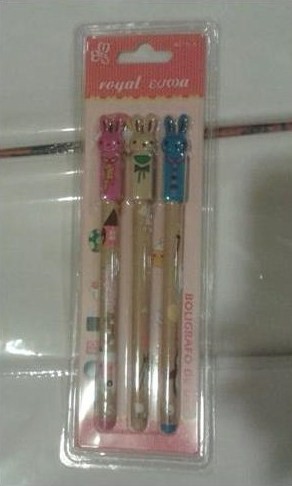 Pack de bolígrafos de animales llamativos de diversos colores, de punta fina de color negro, muy asequibles para todo tipos de apuntes.
PRECIO: 1.40€ (pack).
SUBRAYADORES
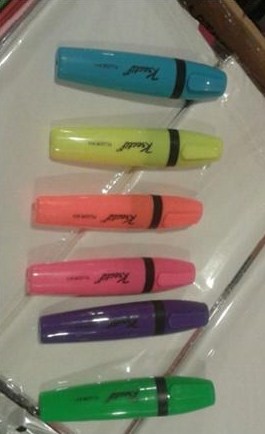 Subrayadores de distintos colores fluorescentes, de punta aplanada, muy duraderos y útiles para tu día a día.
PRECIO: 1.10€ (unidad).
CARPETAS
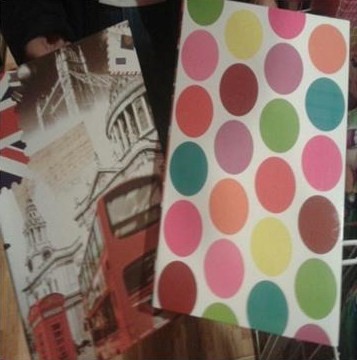 Carpetas archivadoras para cualquier documento que necesites archivar, con argollas,(sin plástico incluido).
PRECIO: 3.20€ (unidad)
LÁPICES
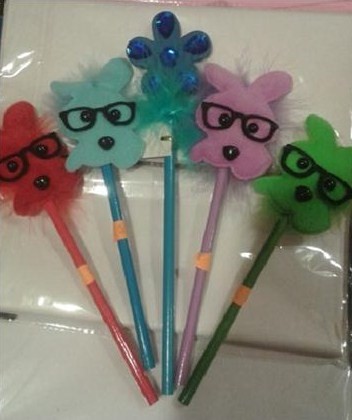 Lápices de grafito, adornados en la parte superior con un muñeco animado de distintos colores, fáciles de utilizar y de llevar.
PRECIO: O.90€ (unidad).
ESTUCHES
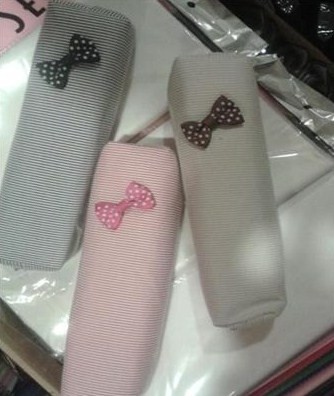 Estuches de rallas de distintos y diversos colores con un lazo de adorno. Perfectos para el colegio y tu vida cotidiana.
PRECIO: 1.90€ (UNIDAD)
MARCAPÁGINAS
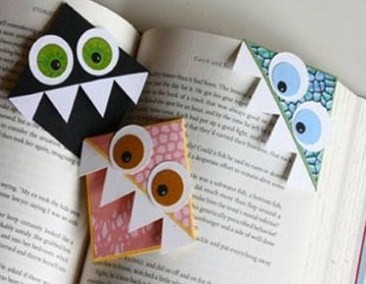 Marca páginas hechos a mano personalizados de cartulina de colores distintos para separar libros en horas de lectura y todo tipo de revistas.
PRECIO: 0.90€ (unidad).
ACCESORIOS
07:DIADEMA
08:UCHA
09:PULSERA
10:ENGANCHES PARA FOTOS
11:FIGURAS DE ADORNO
12:DESPERTADOR CON RUEDAS
13:PISA PAPELES CON FORMA DE TOMATE
14:RELOJ DE AGUJA
DIADEMA
Diadema de tres colores, hecha a mano  personalizada. Muy a juego con muchos tipos de ropa y otros complementos/accesorios.
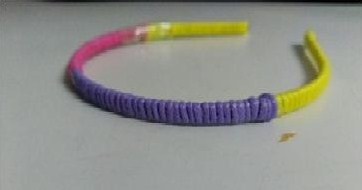 PRECIO: 1€
UCHA
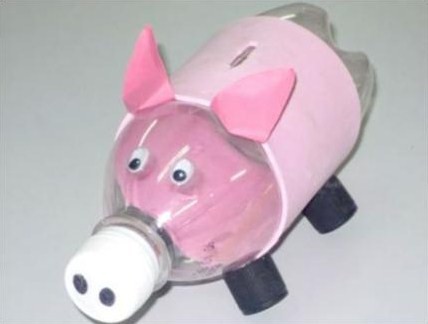 Hucha  hecha a mano y personalizada con distintos colores y tamaños, cualquier tipo de animal, y todo hecho con material reciclado.
PRECIO: 2,50€
PULSERA
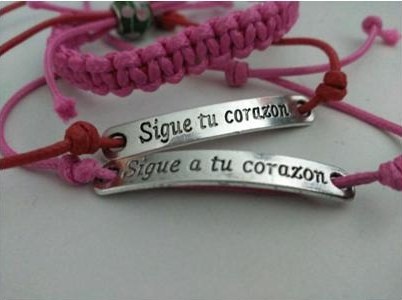 Pulseras  de varios colores y modelos con frases muy llamativas, y fáciles de adaptar  a la muñeca.
PRECIO: 1,80€ (unidad)
Enganche para fotos
Adecuado para enganchar notas, papeles, recordatorios…
Con  figuras animadas de distintos colores y formas…
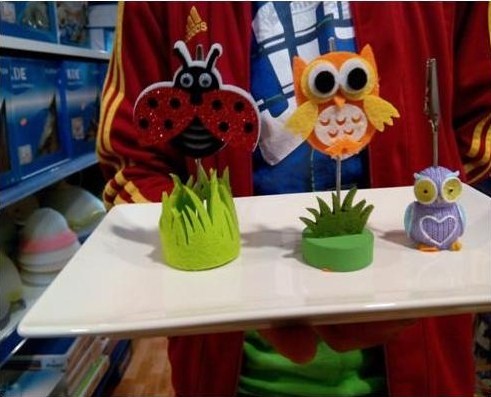 PRECIO
Mariquita y búho grande; 0,90€ (unidad)
Búho pequeño: 1,40€ (unidad)
FIGURAS DE ADORNO
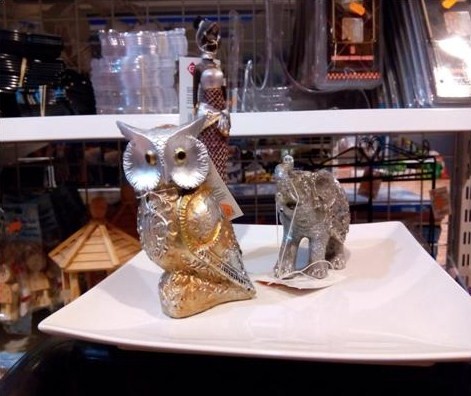 Figuras  esmaltadas  de color dorado y plateado , de distintas formas y tamaño, perfectos  para colocar en cualquier lugar de tu casa .
PRECIO:
Búho y elefante (15 y 10cm) 2,60€. (unidad)
Figura africana (20cm) 2.80€.(unidad)
Despertador con ruedas.
Este despertador  con ruedas  da la hora y tiene alarma, podemos girarlo y moverlo a nuestro gusto.
Color estándar ( rosa)
Necesita pilas.
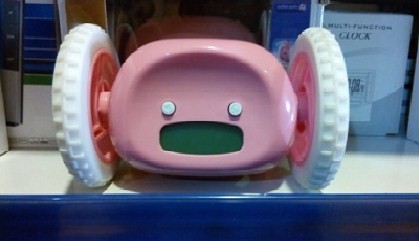 PRECIO: 4,80 € (unidad)
Pisa papeles con forma de tomate.
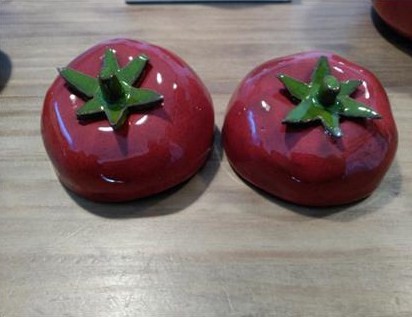 Figura típica extremeña, como símbolo de nuestra comarca…
dependiendo del tamaño, ajusta su precio.
PRECIO: Puede ser de 3,80 o 4,70 €
Reloj de aguja
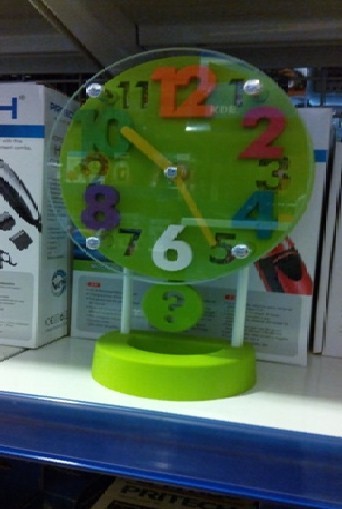 Reloj de distintas formas (una casita , circular y la manzana de Apple.) y colores, perfectos para tu mesita de noche, con números grandes y coloridos.
PRECIO: 9€ (unidad)
ELECTRÓNICA
15:ALTAVOCES
16:AURICULARES
17:RATÓN 
18:PEN-DRIVE
ALTAVOCES
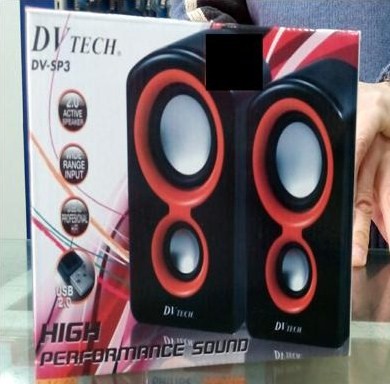 Altavoces para sus fiestas u otros eventos, con ranura de USB, y alto volumen.
PRECIO: 13€
AURICULARES
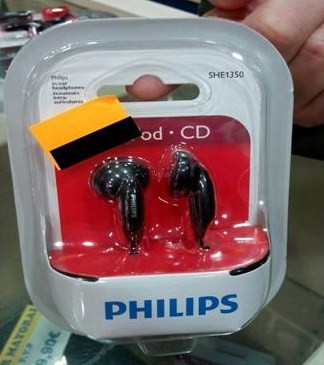 Perfectos para tus actividades físicas y de ocio, muy adaptable a tus oídos.
PRECIO: 6€
RATÓN
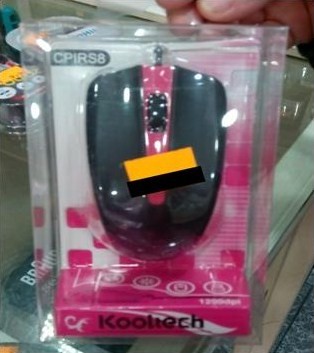 Ratón inalámbrico para el ordenador ,con buena sujeción a las manos y con una ruedita deslizable.
PRECIO:5,50€
PEN-DRIVE
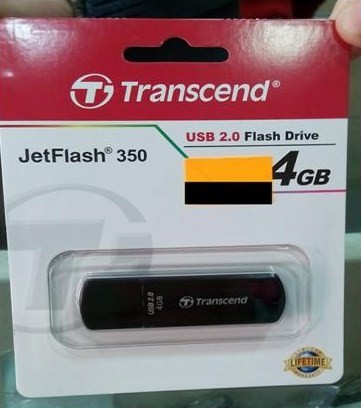 Pen-drive con 4GB de capacidad para almacenar sus archivos más importantes o trabajos del colegio.
PRECIO:6,10€
PRODUCTOS TÍPICOS
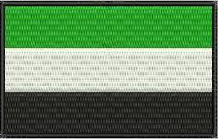 19:HIGOS SECOS
20:DULCES DE HIGO
21:MERMELADA DE HIGO
22:PIMENTÓN DE LA VERA
23:TORTA DE QUESO
24:EMBUTIDO IBÉRICO
HIGOS SECOS
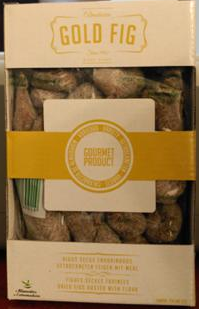 Pack de higos secos selectos del Almoharín.
Deliciosos y de muy buena calidad. 
Peso: 0,5 kg
PRECIO: 2,90€
DULCE DE HIGO
Delicioso y dulce.
Miscuit de higo
Peso: 210 gr
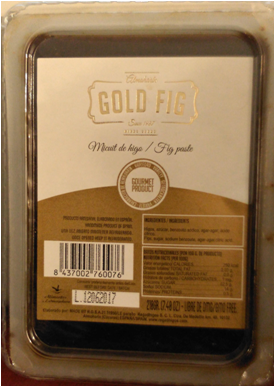 PRECIO: 2,20€
MERMELADA DE HIGO
Dulce y deliciosa mermelada de higo, con una buena textura y sabor.
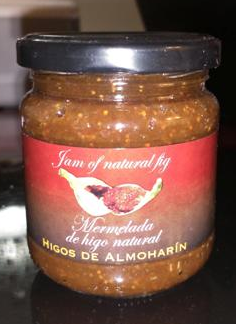 PRECIO: 2,20€
PIMENTÓN DE LA VERA
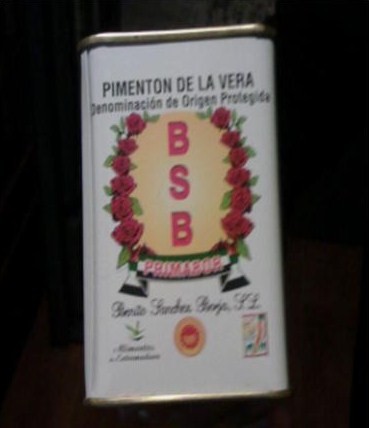 Pimentón de origen protegida.

Peso: 150gr.
PRECIO:3,10€
TORTA DE QUESO
Sabor fuerte, textura cremosa y aromática.
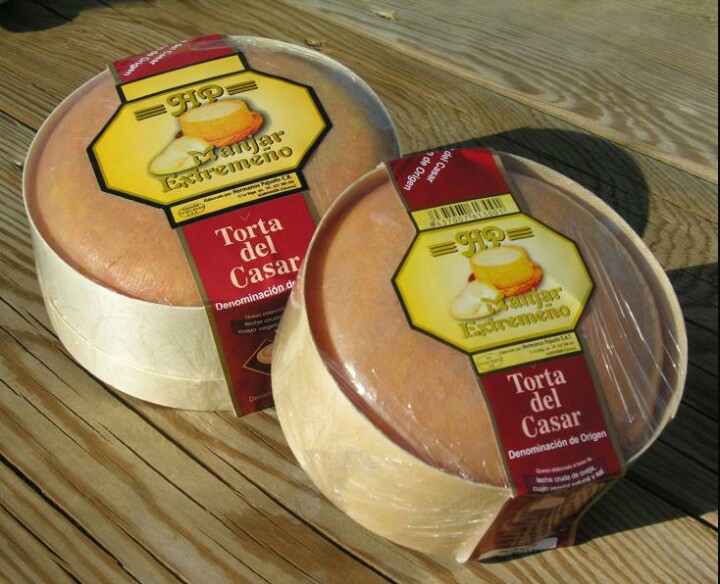 PRECIO: 13€ (unidad)
EMBUTIDO IBÉRICO
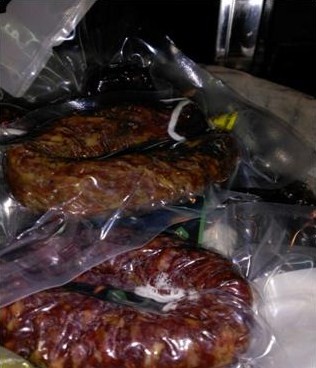 Piezas ibéricas de Extremadura.
Oferta: Ahora si te llevas tres piezas ibéricas (salchichón y chorizo) te sale mucho mas económico.
PRECIO:5,50€